College of Social Sciences and Humanities (CSSH)

Koç University







Aylin Küntay
Inge Uytterhoeven
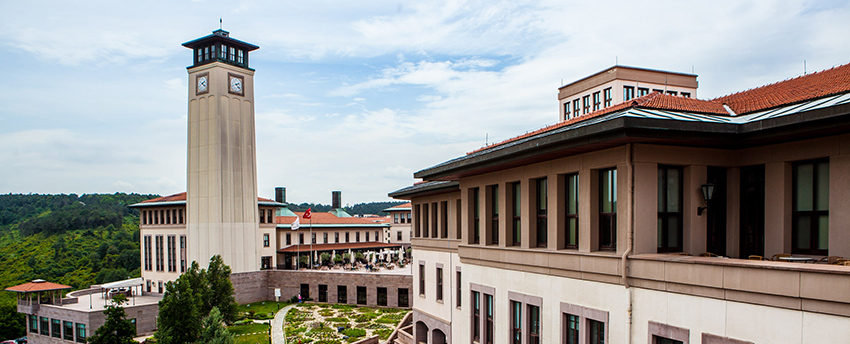 College of Social Sciences and Humanities (CSSH)
Degree-granting Departments
Archaeology and History of Art (ARHA)
Comparative Literature (COMPLIT)
History (HIST)
Media and Visual Arts (MAVA)
Philosophy (PHIL)
Psychology (PSYC)
Sociology (SOCI)
 Supporting Programs
Academic Writing (ACWR)
Turkish Communication Skills (TURK)
Languages (LANG)
Koç University Writing Center (KUWR)
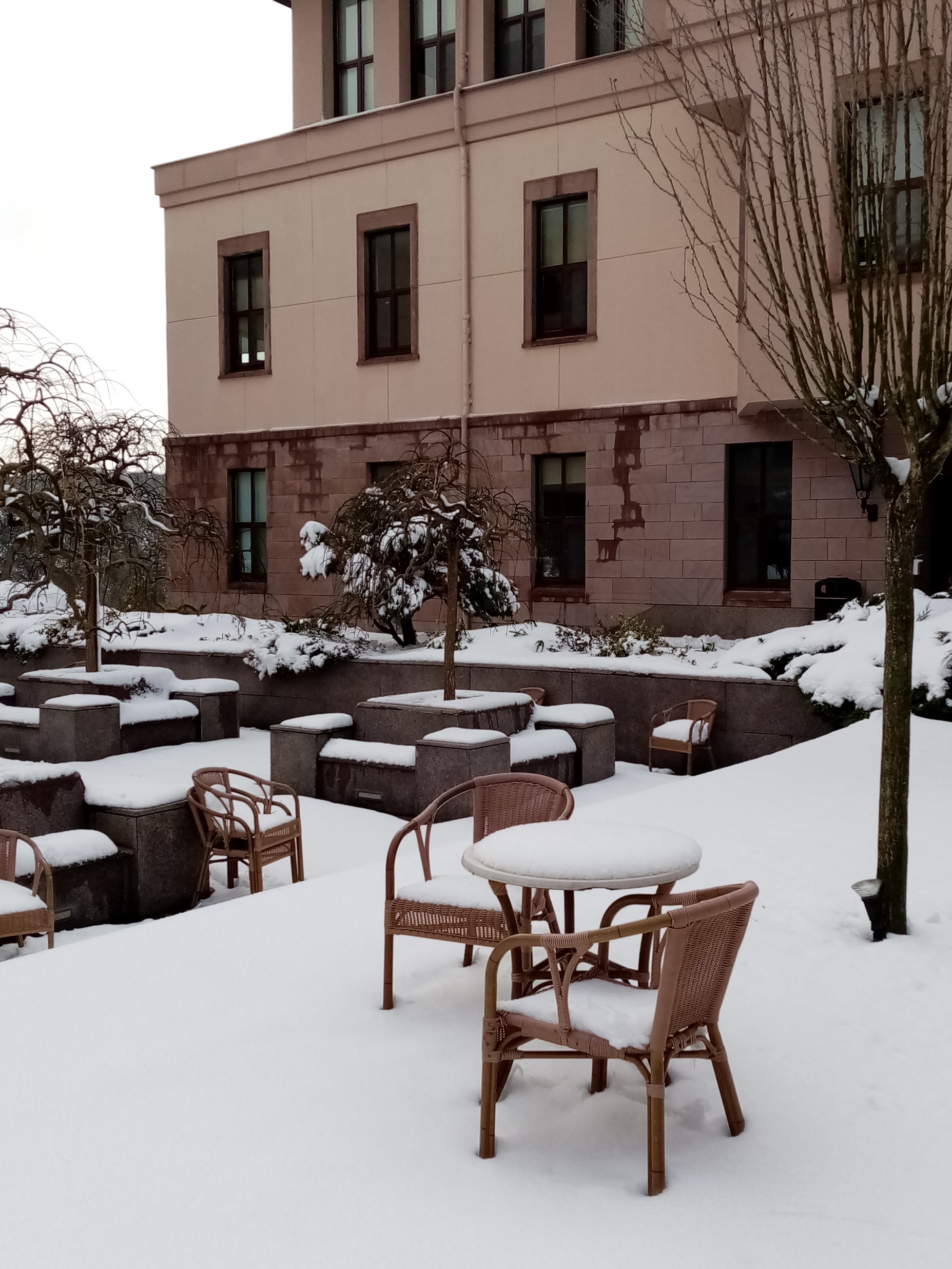 Academic Environment
Interdisciplinary research and teaching
Double Major
Minor Programs
Track and Certificate Programs
International mobility and research
Participation in research projects
Close collaboration, learning and research with MA and doctoral students
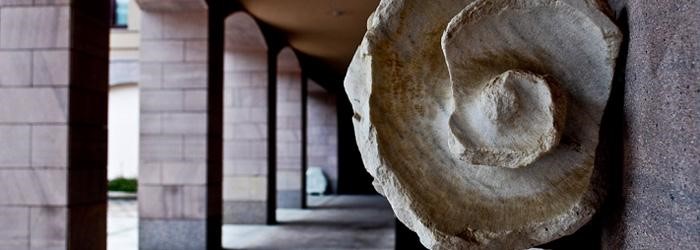 Undergraduate Students
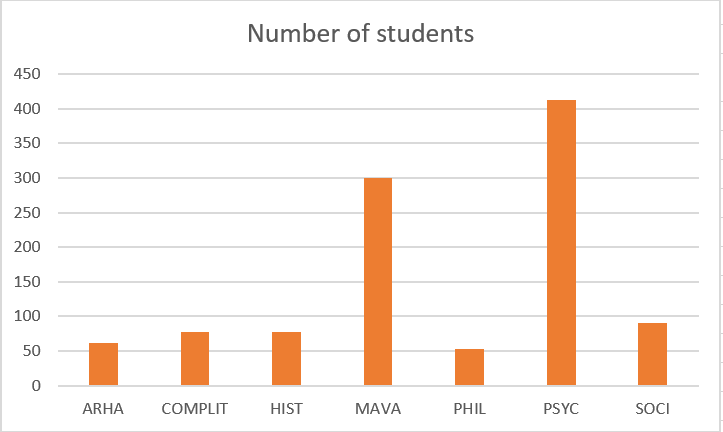 Research Faculty & Instructors
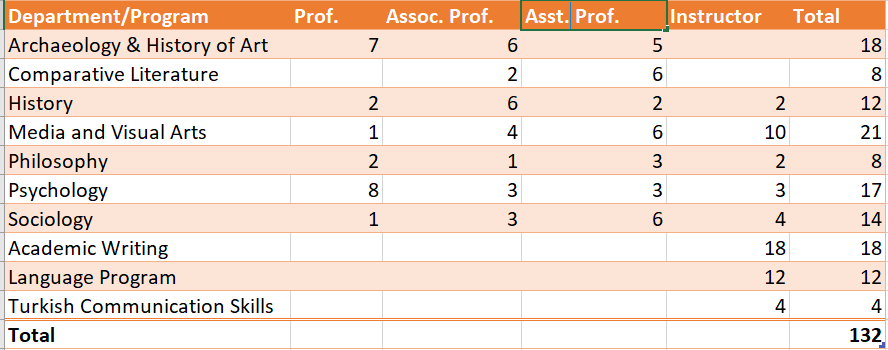 Graduate Students
Example Projects: ERC
Industrialization and Urban Growth from the mid-nineteenth century Ottoman Empire to Contemporary Turkey in a Comparative Perspective, 1850-2000

The New Politics of Welfare: Towards an ‘Emerging Markets’ Welfare Regime
Example Projects: FP7, H2020
Cultural Pathways to Economic Self-Sufficiency and Entrepreneurship 

Second Language Tutoring Using Social Robots
Other Relevant Projects
Influence of Socioeconomic Status on the Cognitive Origins of Cultural Learning

Mixed Media Technologies – Educational and Health Applications

Institutional Habitus and Educational Achievement in a Comparative Perspective between Germany and Turkey

Anatolian Neolithic Studies of Unique Technologies for Food Preparation
CSSH & UNIC
Exchange Agreements
 
Pre UNIC 
Ruhr University Bochum: Psychology, Sociology, MA Psychology
Erasmus University Rotterdam: Psychology, Media and Visual Arts, Sociology
 
During UNIC
CSSH & UNIC
Virtual Mobility Courses
Virtual Exchange Course
KU-EUR-RUB-UCC codesigned and cotaught course on “Dignified Spaces in Plural Europe” for Spring 2022
 
Multilingualism Policy Guideline 
Contributed to UNIC level discussions and prepared the KU draft
CSSH & UNIC
Contribution to Joint-8 Degrees
Redesigning the Post-industrial City (RePIC) (Joint-8): KU is hosting a track on diversity and design with EUR. MAVA Department is involved. 
Multidisciplinary Perspectives on Superdiversity in Intercultural Working-, Teaching-, and Learning- Settings (Joint-8): a semester on organizations and/or sociological perspectives possible by KU. A faculty member from the SOC department is involved in the discussions.   
PhD Cooperation (Graduate School of Social Science and Humanities: PhD in Sociology & Political Science and International Relations) 
 
BIP Aeneas Route
University of Sienna, in collaboration with Koç University, Aristotle University of Thessaloniki, Trinity College Dublin, University of Tirana, and the University of Carthage (Spring and Fall 2022). ARHA Department is involved.
Interests in Co-Teaching/Co-Designing
Interests in Research Cooperation
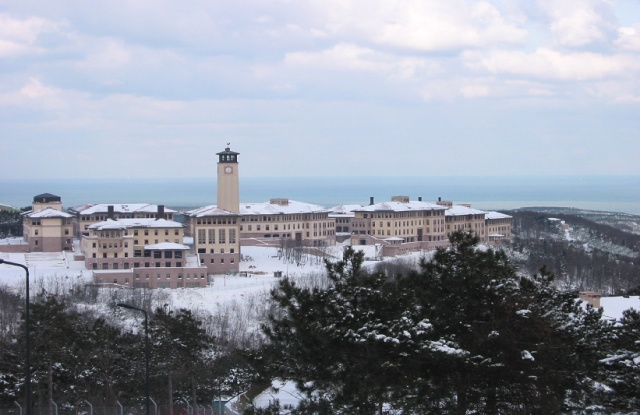 Thank You!
cssh.ku.edu.tr
For Additional Information
Koç University Communications OfficePhone: +90 212 338 1501information@ku.edu.tr	http://www.ku.edu.tr
15
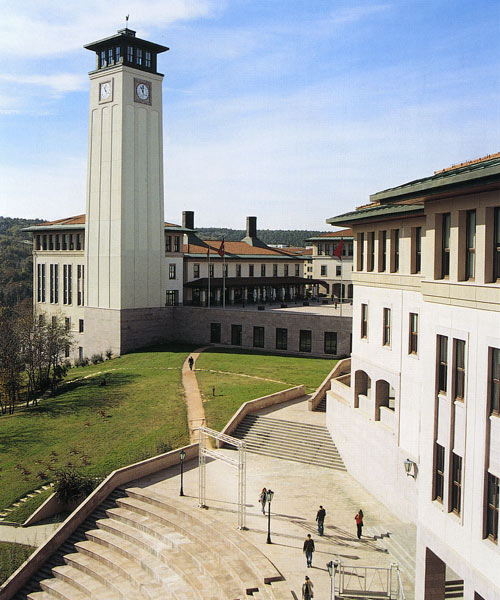 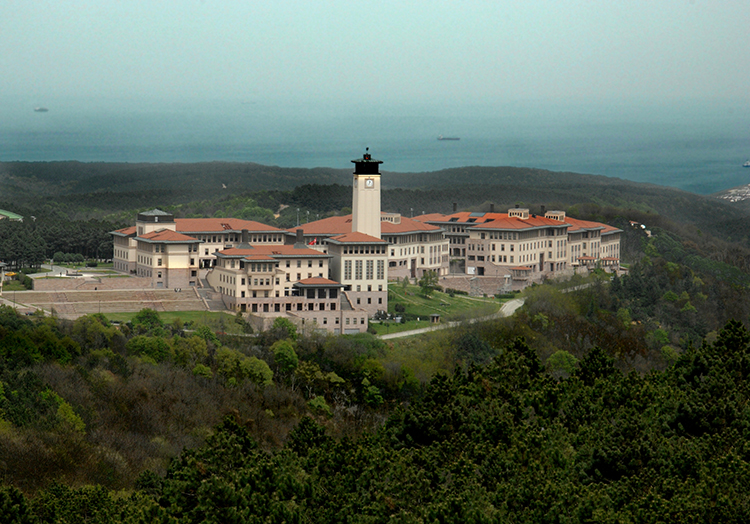 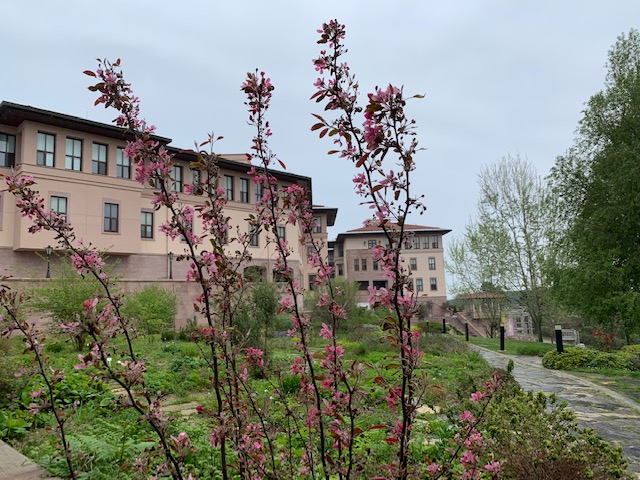 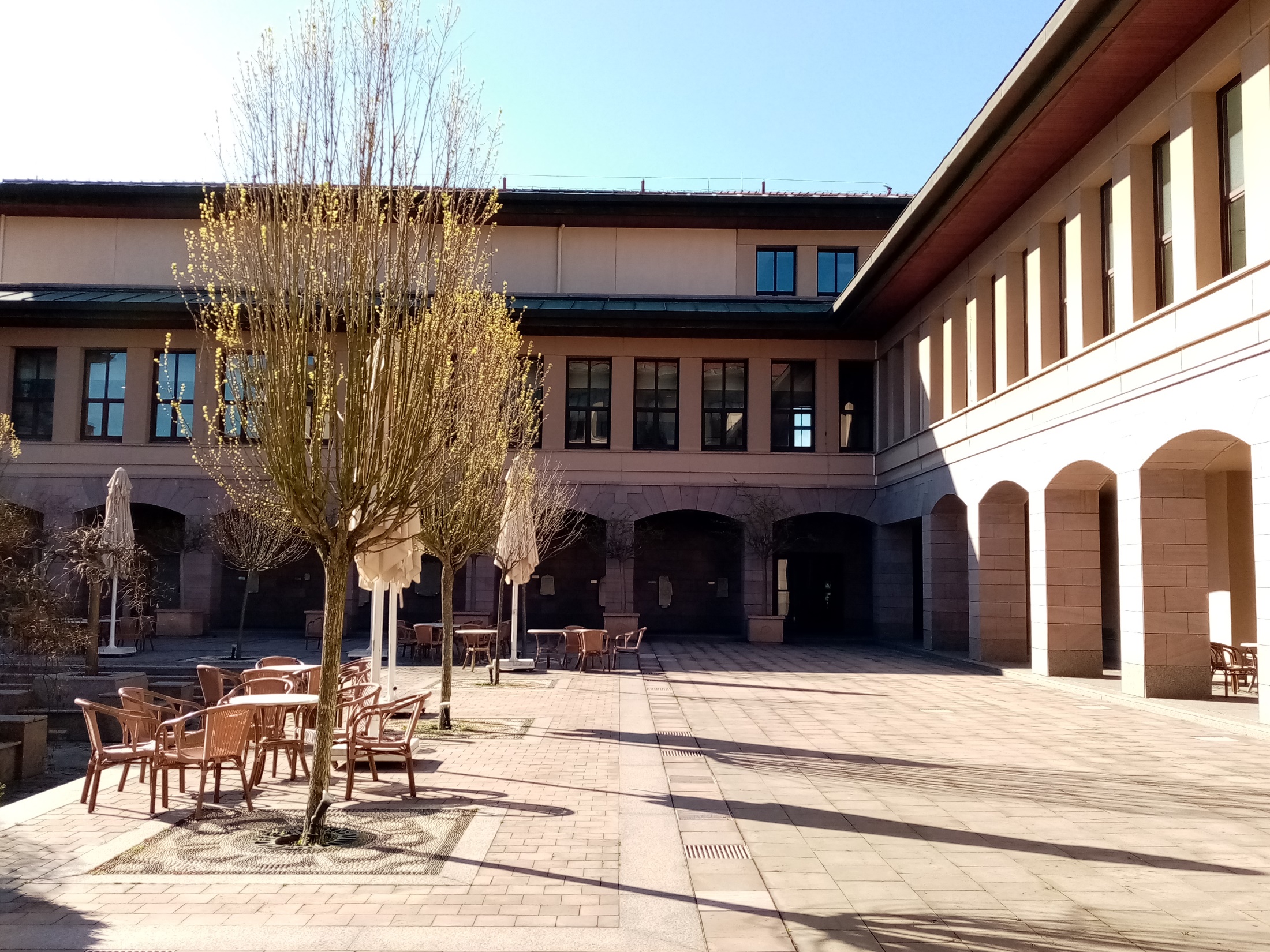 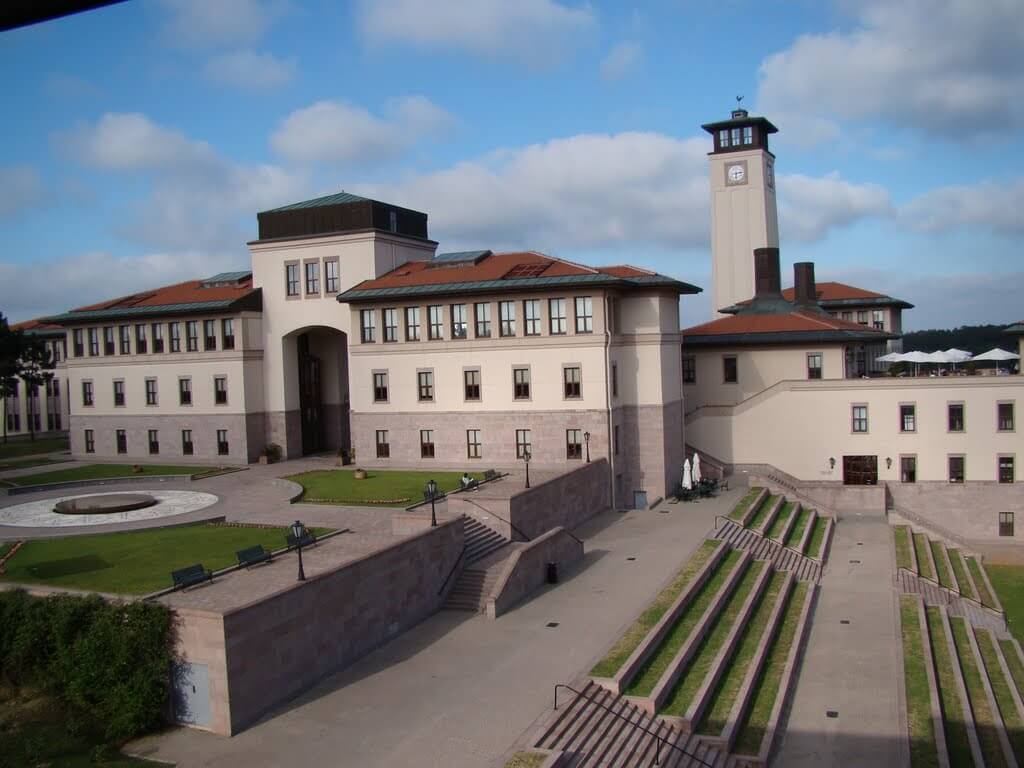